Employee and RetireeBenefit SummaryLife, AD&D, STD and LTD
Life and AD&D Plan Options
Employer-Paid Basic Term Life and AD&D
Active Employee Voluntary Group Term Life Insurance
Active Employee Dependent Voluntary Group Term Life Insurance
Retiree and SpouseVoluntary Group Term Life Insurance
Active Employee Voluntary AD&D Insurance
1 to 10 times annual salary
Cannot exceed $2,000,000
Rounds up to the next $10,000
No EOI required 
Retired Employees – Not eligible
DependentVoluntary AD&D Insurance
STD and LTD Plan Options
STD Benefits
LTD Benefits
Questions?
Call Blue Cross and Blue Shield of Texas toll-free at 1-866-628-2606
Visit our web site for additional information at bcbstx.com/ancillary-ut
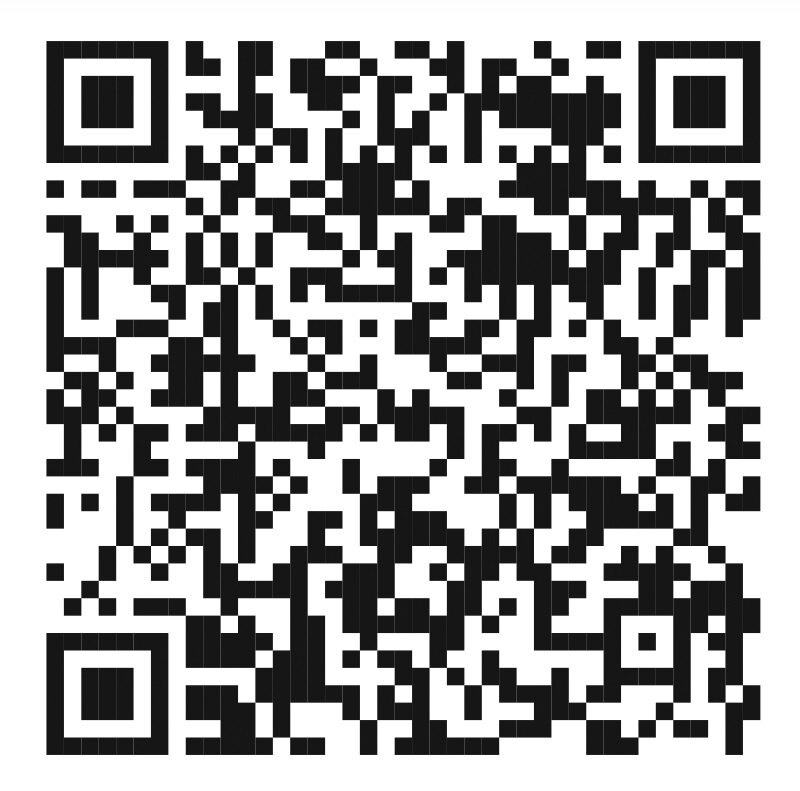